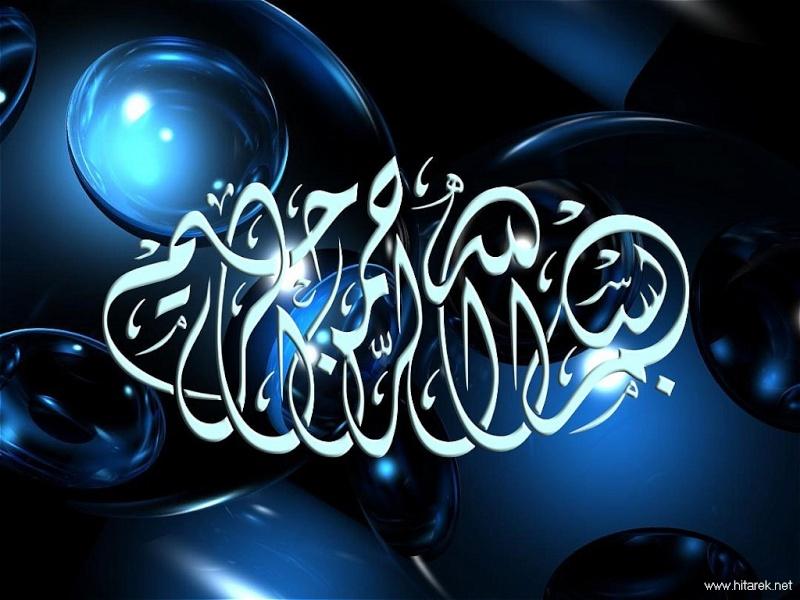 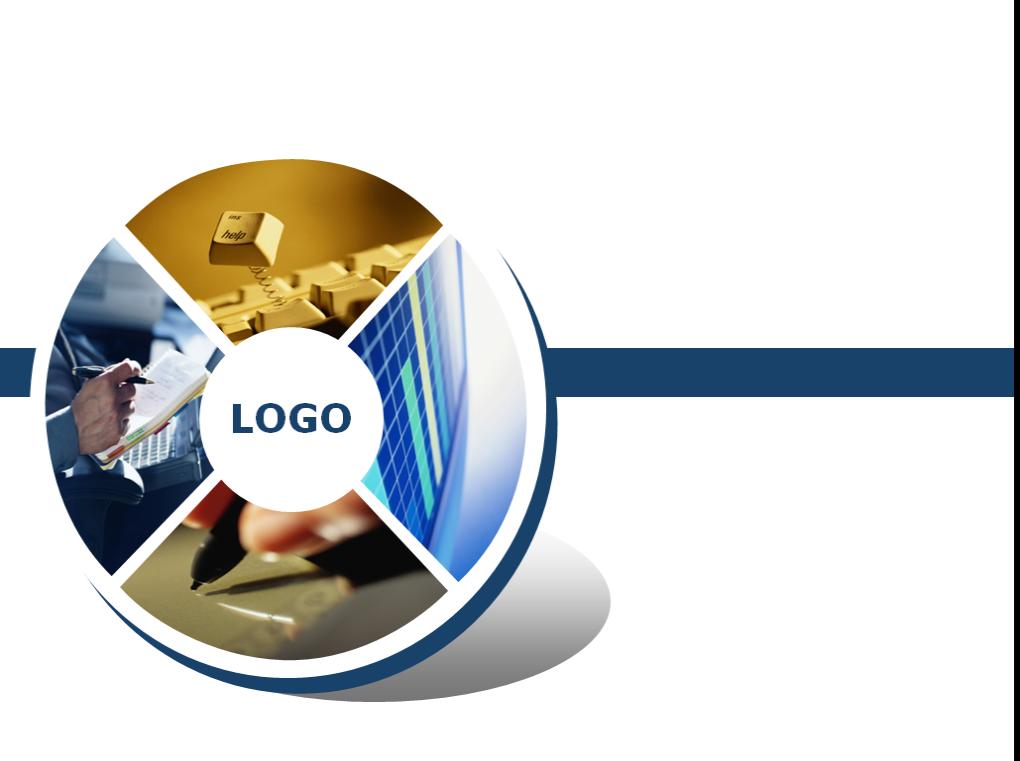 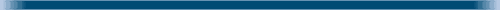 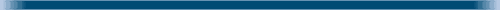 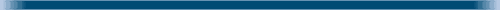 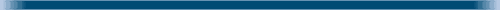 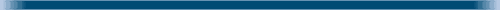 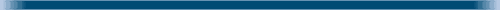 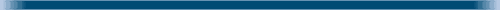 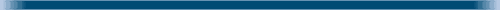 جامعــــــة محمد لمين دباغين سطيف 2 
كلية العلوم الإنسانية والاجتماعية
محاضـــــــرة حول:
مصادر المعلومات
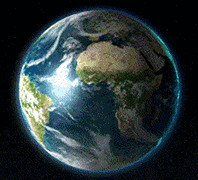 أعداد الأستاذة: تيتيـــــــــــلة سارة
مفهوم مصادر المعلومات
كل القنوات التي يمكن عن طريقها نقل المعلومة من المرسل الى المستقبل ، ويستخدم العديد المصطلحات الدالة: اوعية المعرفة، أوعية المعلومات، مقتنيات أو مجموعة المكتبة، المواد الثقافية أو المكتبية ...
انواع مصادر المعلومات
الكترونية
شبه تقليدية
تقليدية
غير وثائقية
وثائقية
م م غير الوثائقية
رسمية
غير رسمية
تعليمات المؤسسة
البشر
م م الوثائقية
الثالثة
الثانوية
الاولية
وقائع المؤتمرات
الادلة
الكتب السنوية
الدوريات
الفهارس
الكتب
تقارير البحوث
القواميس
الببليوغرافية
الكشافات
المعايير القياسية
الموسوعات
براءات الاختراع
المذكرات الجامعية
المواد السمعية البصرية
بصرية
سمعية
سمعية بصرية
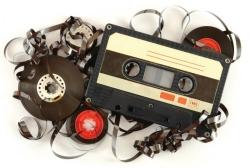 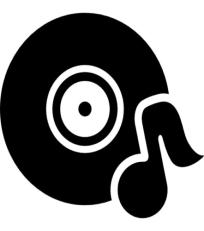 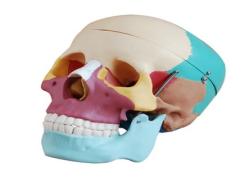 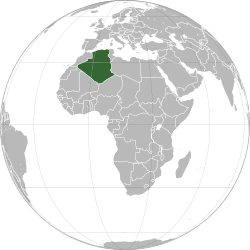 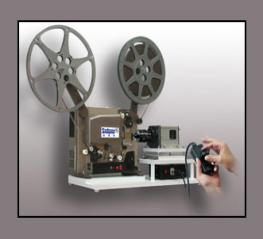 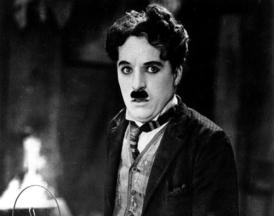 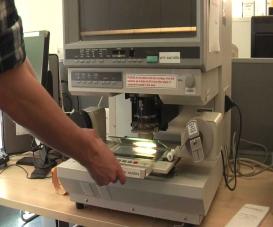 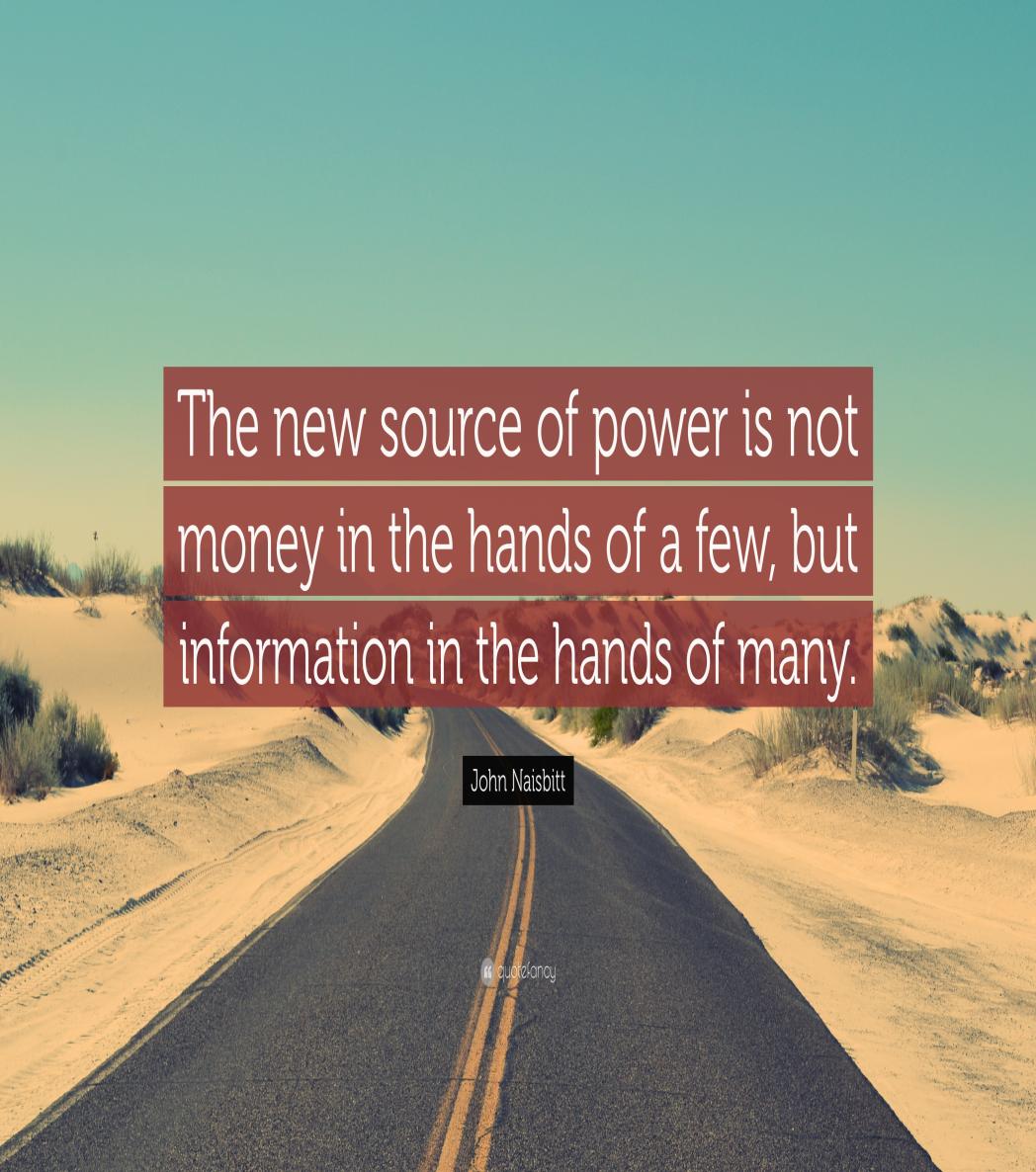 المصادر الالكنرونية
هي جميع مصادر المعلومات الرقمية والتي يمكن للحاسوب خزنها وتنظمها، تقلها او ارسلها او عرضها ، قد نولد الكترونية او يتم تحويلها من الشكل التقليدي، وتشمل العديد من الاشكال والأنواع ووسائل التخزين/ ومن اهم انواعها نجد
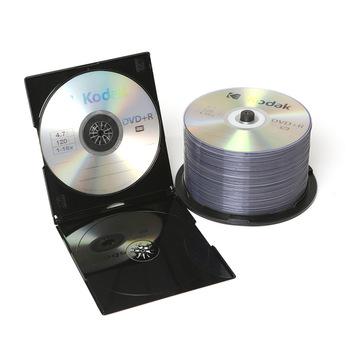 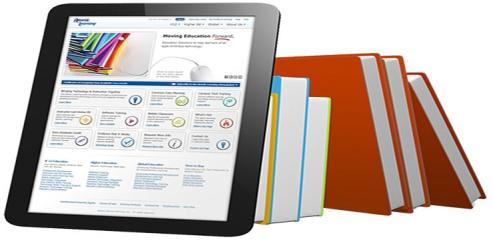 E-Journals
E-Zine
E-Thesis and dissertation (ETD)
E-News Papers
E-Reference books
Data bases قاعدة بيانات
.
النص الكامل
تعليمية
الاتاحة والوصول
حسب الشكل
نوع المعلومة
الغرض
وسائط التخزين
متعددة
مستخلصات
تجارية
تقسيمــــاتها
Plan
Présentation 
a
b
c
علمية
ببيوغرافية
الانترنت
نص، صورة، صوت
الشبكة الداخلية
افـــــــــــلام
Prénom Nom - Société